Economische wetenschappen
2de graad
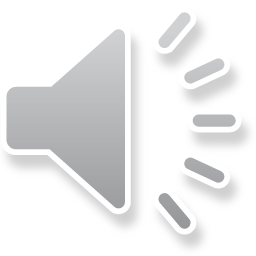 Economie = hoofdvak
Economie 4 lesuren per week
Zowel in het 3de als 4de jaar
Na 3de jaar overschakelen naar de richting Economische Wetenschappen: inhaalbeweging
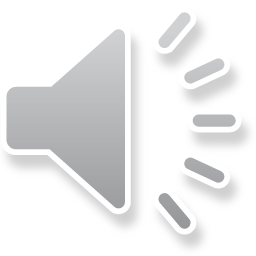 Voorkennis ?
Geen voorkennis vereist
Je moet dus niet “Economie en organisatie” gevolgd hebben in het 2de jaar om in het 3de jaar “Economische Wetenschappen” te mogen doen
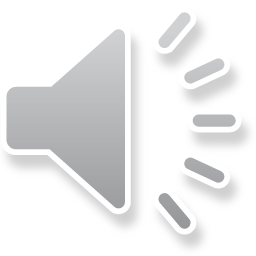 Profiel leerling economie
verbanden kunnen leggen tussen leerinhouden
logisch en kritisch redeneren
Interesse hebben in economische actualiteit
Wiskundige concepten gebruiken
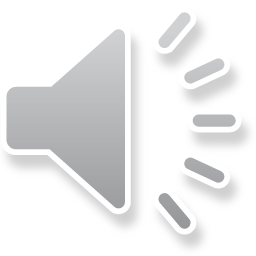 Inhoudelijke accenten
4 krachtlijnen:
-> 1. Consument en producent
-> 2. Marktwerking en rol overheid en organisaties
-> 3. Internationale handel en economische relaties
-> 4. Werking van ondernemingen en organisaties
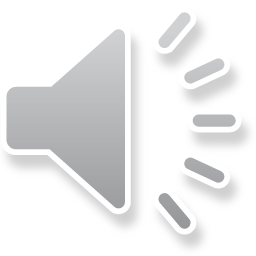 1 Consument en producent
Consument consumeert goederen en diensten
Consument heeft veel behoeften en beperkte middelen: hoe kan hij met beperkte middelen zoveel mogelijke behoeften vervullen?
Producent produceert goederen en diensten
Producten wil maximale winst: hoe kan hij zijn winst optimaliseren rekening houdend met het beperkt aantal mensen en middelen dat hij ter beschikking heeft?
Afleiden van vraagcurve en aanbodcurve
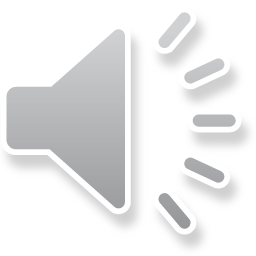 2 Marktwerking en rol overheid en organisaties
Hoe komt prijs van een product tot stand: vraag en aanbod ?
Hoe komen de lonen tot stand op de arbeidsmarkt ?
Welke maatregelen neemt overheid om werkgelegenheid te stimuleren?
Doel en werking van de sociale zekerheid
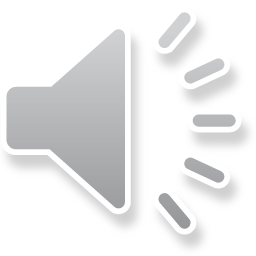 3 Internationale handel en economische relaties
Internationale handel wordt steeds belangrijker
Wat zijn voordelen van vrijhandel tussen landen ?
Wat zijn argumenten voor protectionisme ?
Relaties tussen internationale handel en arbeidsmarkt ?
Rol van internationale economische relaties: EU , WTO ?
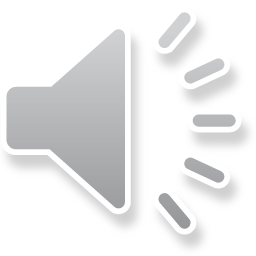 4 Werking van ondernemingen en organisaties
Welke ondernemingsvormen kan men kiezen ?
Waarom is deze keuze belangrijk?
Boekhoudkundige registratie van activiteiten
Hoe kan bedrijf zoveel mogelijk winst maken via marketingmix?
Hoe kunnen ondernemingen groeien: groeistrategieën
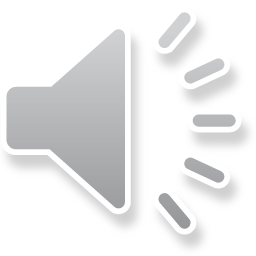 Hoe gaan we te werk in de les ECONOMIE?
Doceren en onderwijsleergesprek
Individueel werken + begeleid zelfstandig leren
Economische thema’s: werken met actuele informatie en cijfers en vanuit concrete voorbeelden uit jullie leefwereld
Groepswerk: zelf initiatief leren nemen en teamgericht handelen
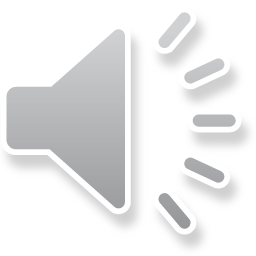 Hoe gaan we te werk in de les ECONOMIE?
Digitale competenties
	->	gerichte zoekstrategie aanleren om informatie op 			het internet te verzamelen, structureren en 					verwerken
	->	kritisch leren nadenken over de gevonden bronnen 		en informatie op het internet
	->	ICT-kennis en vaardigheden aanleren via 						oefeningen: digitaal aanmaken van grafieken en 			rekenblad: excel
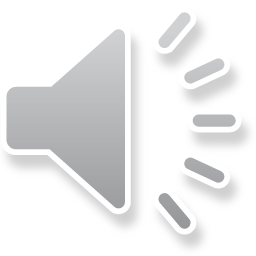 Hoe gaan we te werk in de les ECONOMIE?
Regelmatig in ICT - lokaal
Toetsen: onaangekondigde en aangekondigde
Examens: Kerst, Pasen en juni
Jaartaak “Actualiteitsmap”: telt mee voor examen juni
Nog vragen: Bericht smartschool naar 
	Mevr. De Mulder of Mr. Smolders
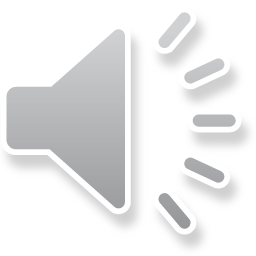